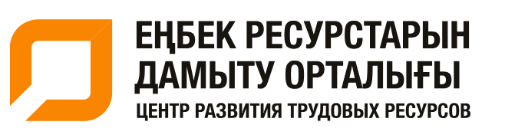 Электрондық еңбек биржасы базасындағы бос жұмыс орындарының 2025 жылға арналған қысқа мерзімді болжамы
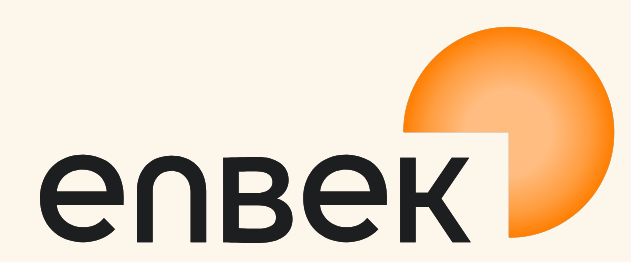 Мазмұны
2023-2024 жылдардағы еңбек нарығы
2,1 млн
барлық бос жұмыс орындары
1,5 млн
білікті жұмысшыларға арналған бос жұмыс орындары
жұмысшы маман қызметкерлеріне арналған бос жұмыс орындары
543 мың
Салалар бойынша бос жұмыс орындарының құрылымы
Өңірлер бойынша бос жұмыс орындарының құрылымы
3 из 87
2023-2024 ж. еңбек нарығы: білікті жұмысшылар
Салалар бойынша құрылым
Ең көп сұранысқа ие мамандықтар (2024)
Өңірлер бойынша құрылым
4 из 87
2023-2024 ж. еңбек нарығы: жұмысшы мамандықтар
Салалар бойынша құрылым
Ең көп сұранысқа ие мамандықтар (2024)
Өңірлер бойынша құрылым
5 из 87
2025 жылдағы еңбек нарығы
Барлық бос жұмыс орындар
1 069 мың
1 155 мың
1 251 мың
1 093 мың
2024 жылғы нақты
базалық сценарий
оптимистік сценарий
пессимистік сценарий
Білікті жұмысшыларға арналған бос жұмыс орындары
769 мың
819 мың
999 мың
707 мың
2024 жылғы нақты
базалық сценарий
оптимистік сценарий
пессимистік сценарий
Жұмысшы мамандықтарға арналған бос жұмыс орындары
269 мың
294 мың
350 мың
243 мың
2024 жылғы нақты
базалық сценарий
оптимистік сценарий
пессимистік сценарий
6 из 87
Ең көп сұранысқа ие жұмысшы мамандықтар (2025)
7 из 87
[Speaker Notes: На топ-100 рабочих профессий приходится 266 мың вакансий, или 90% от их общего количества]
Ең көп сұранысқа ие білікті жұмысшылар (2025)*
* жұмысшы мамандықтарды қоспағанда
8 из 87
[Speaker Notes: На топ-100 профессий приходится 455 мың вакансий, или 56% от их общего количества]
ҚОСЫШМА I
Өңірлер
Абай облысы (нақты)
(2023-2024) бос жұмыс орындар динамикасы
Маман санаттары (2024)
Ең көп сұранысқа ие мамандықтар (2024)
Жұмысшы мамандықтар
Басқа мамандықтар
Салалар бойынша құрылым (2024)
Топтар бойынша құрылым (2024)
10 из 87
Абай облысы (болжам)
2025 жылғы бос жұмыс орындарының жалпы саны
Тоқсан бойынша санаттар
Ең сұранысқа ие мамандықтар
36,4 мың
базалық сценарий
40,4 мың
оптимистік сценарий
Біліктілігі жоқ мамандықтар
33,6 мың
пессимистік сценарий
Салалар бойынша құрылым
Топтар бойынша құрылым
Біліктілігі бар мамандықтар
Жұмысшы мамандықтар
11 из 87
Ақмола облысы (нақты)
(2023-2024) бос жұмыс орындар динамикасы
Маман санаттары (2024)
Ең көп сұранысқа ие мамандықтар (2024)
Жұмысшы мамандықтар
Басқа мамандықтар
Салалар бойынша құрылым (2024)
Топтар бойынша құрылым (2024)
12 из 87
Ақмола облысы (болжам)
2025 жылғы бос жұмыс орындарының жалпы саны
Тоқсан бойынша санаттар
Ең сұранысқа ие мамандықтар
50,3 мың
базалық сценарий
57,4 мың
оптимистік сценарий
Біліктілігі жоқ мамандықтар
45,8 мың
пессимистік сценарий
Салалар бойынша құрылым
Топтар бойынша құрылым
Біліктілігі бар мамандықтар
Жұмысшы мамандықтар
13 из 87
Ақтөбе облысы (нақты)
(2023-2024) бос жұмыс орындар динамикасы
Маман санаттары (2024)
Ең көп сұранысқа ие мамандықтар (2024)
Жұмысшы мамандықтар
Басқа мамандықтар
Салалар бойынша құрылым (2024)
Топтар бойынша құрылым (2024)
14 из 87
Ақтөбе облысы (болжам)
2025 жылғы бос жұмыс орындарының жалпы саны
Тоқсан бойынша санаттар
Ең сұранысқа ие мамандықтар
56,7 мың
базалық сценарий
61,1 мың
оптимистік сценарий
Біліктілігі жоқ мамандықтар
53,5 мың
пессимистік сценарий
Салалар бойынша құрылым
Топтар бойынша құрылым
Біліктілігі бар мамандықтар
Жұмысшы мамандықтар
15 из 87
Алматы облысы (нақты)
(2023-2024) бос жұмыс орындар динамикасы
Маман санаттары (2024)
Ең көп сұранысқа ие мамандықтар (2024)
Жұмысшы мамандықтар
Басқа мамандықтар
Салалар бойынша құрылым (2024)
Топтар бойынша құрылым (2024)
16 из 87
Алматы облысы (болжам)
2025 жылғы бос жұмыс орындарының жалпы саны
Тоқсан бойынша санаттар
Ең сұранысқа ие мамандықтар
59,2 мың
базалық сценарий
62,9 мың
оптимистік сценарий
Біліктілігі жоқ мамандықтар
57,4 мың
пессимистік сценарий
Салалар бойынша құрылым
Топтар бойынша құрылым
Біліктілігі бар мамандықтар
Жұмысшы мамандықтар
17 из 87
Атырау облысы (нақты)
(2023-2024) бос жұмыс орындар динамикасы
Маман санаттары (2024)
Ең көп сұранысқа ие мамандықтар (2024)
Жұмысшы мамандықтар
Басқа мамандықтар
Салалар бойынша құрылым (2024)
Топтар бойынша құрылым (2024)
18 из 87
Атырау облысы (болжам)
2025 жылғы бос жұмыс орындарының жалпы саны
Тоқсан бойынша санаттар
Ең сұранысқа ие мамандықтар
74,4 мың
базалық сценарий
77,3 мың
оптимистік сценарий
Біліктілігі жоқ мамандықтар
71,5 мың
пессимистік сценарий
Салалар бойынша құрылым
Топтар бойынша құрылым
Біліктілігі бар мамандықтар
Жұмысшы мамандықтар
19 из 87
Б.-Қазақстан облысы (нақты)
(2023-2024) бос жұмыс орындар динамикасы
Маман санаттары (2024)
Ең көп сұранысқа ие мамандықтар (2024)
Жұмысшы мамандықтар
Басқа мамандықтар
Салалар бойынша құрылым (2024)
Топтар бойынша құрылым (2024)
20 из 87
Б.-Қазақстан облысы (болжам)
2025 жылғы бос жұмыс орындарының жалпы саны
Тоқсан бойынша санаттар
Ең сұранысқа ие мамандықтар
56,7 мың
базалық сценарий
64,6 мың
оптимистік сценарий
Біліктілігі жоқ мамандықтар
51,7 мың
пессимистік сценарий
Салалар бойынша құрылым
Топтар бойынша құрылым
Біліктілігі бар мамандықтар
Жұмысшы мамандықтар
21 из 87
Жамбыл облысы (нақты)
(2023-2024) бос жұмыс орындар динамикасы
Маман санаттары (2024)
Ең көп сұранысқа ие мамандықтар (2024)
Жұмысшы мамандықтар
Басқа мамандықтар
Салалар бойынша құрылым (2024)
Топтар бойынша құрылым (2024)
22 из 87
Жамбыл облысы (болжам)
2025 жылғы бос жұмыс орындарының жалпы саны
Тоқсан бойынша санаттар
Ең сұранысқа ие мамандықтар
68,9 мың
базалық сценарий
68,1 мың
оптимистік сценарий
Біліктілігі жоқ мамандықтар
69,0 мың
пессимистік сценарий
Салалар бойынша құрылым
Топтар бойынша құрылым
Біліктілігі бар мамандықтар
Жұмысшы мамандықтар
23 из 87
Жетісу облысы (нақты)
(2023-2024) бос жұмыс орындар динамикасы
Маман санаттары (2024)
Ең көп сұранысқа ие мамандықтар (2024)
Жұмысшы мамандықтар
Басқа мамандықтар
Салалар бойынша құрылым (2024)
Топтар бойынша құрылым (2024)
24 из 87
Жетісу облысы (болжам)
2025 жылғы бос жұмыс орындарының жалпы саны
Тоқсан бойынша санаттар
Ең сұранысқа ие мамандықтар
33,4 мың
базалық сценарий
36,6 мың
оптимистік сценарий
Біліктілігі жоқ мамандықтар
31,6 мың
пессимистік сценарий
Салалар бойынша құрылым
Топтар бойынша құрылым
Біліктілігі бар мамандықтар
Жұмысшы мамандықтар
25 из 87
Қарағанды облысы (нақты)
(2023-2024) бос жұмыс орындар динамикасы
Маман санаттары (2024)
Ең көп сұранысқа ие мамандықтар (2024)
Жұмысшы мамандықтар
Басқа мамандықтар
Салалар бойынша құрылым (2024)
Топтар бойынша құрылым (2024)
26 из 87
Қарағанды облысы (болжам)
2025 жылғы бос жұмыс орындарының жалпы саны
Тоқсан бойынша санаттар
Ең сұранысқа ие мамандықтар
75,0 мың
базалық сценарий
81,5 мың
оптимистік сценарий
Біліктілігі жоқ мамандықтар
70,6 мың
пессимистік сценарий
Салалар бойынша құрылым
Топтар бойынша құрылым
Біліктілігі бар мамандықтар
Жұмысшы мамандықтар
27 из 87
Қостанай облысы (нақты)
(2023-2024) бос жұмыс орындар динамикасы
Маман санаттары (2024)
Ең көп сұранысқа ие мамандықтар (2024)
Жұмысшы мамандықтар
Басқа мамандықтар
Салалар бойынша құрылым (2024)
Топтар бойынша құрылым (2024)
28 из 87
Қостанай облысы (болжам)
2025 жылғы бос жұмыс орындарының жалпы саны
Тоқсан бойынша санаттар
Ең сұранысқа ие мамандықтар
74,1 мың
базалық сценарий
79,8 мың
оптимистік сценарий
Біліктілігі жоқ мамандықтар
69,7 мың
пессимистік сценарий
Салалар бойынша құрылым
Топтар бойынша құрылым
Біліктілігі бар мамандықтар
Жұмысшы мамандықтар
29 из 87
Қызылорда облысы (нақты)
(2023-2024) бос жұмыс орындар динамикасы
Маман санаттары (2024)
Ең көп сұранысқа ие мамандықтар (2024)
Жұмысшы мамандықтар
Басқа мамандықтар
Салалар бойынша құрылым (2024)
Топтар бойынша құрылым (2024)
30 из 87
Қызылорда облысы (болжам)
2025 жылғы бос жұмыс орындарының жалпы саны
Тоқсан бойынша санаттар
Ең сұранысқа ие мамандықтар
37,5 мың
базалық сценарий
37,3 мың
оптимистік сценарий
Біліктілігі жоқ мамандықтар
37,3 мың
пессимистік сценарий
Салалар бойынша құрылым
Топтар бойынша құрылым
Біліктілігі бар мамандықтар
Жұмысшы мамандықтар
31 из 87
Маңғыстау облысы (нақты)
(2023-2024) бос жұмыс орындар динамикасы
Маман санаттары (2024)
Ең көп сұранысқа ие мамандықтар (2024)
Жұмысшы мамандықтар
Басқа мамандықтар
Салалар бойынша құрылым (2024)
Топтар бойынша құрылым (2024)
32 из 87
Маңғыстау облысы (болжам)
2025 жылғы бос жұмыс орындарының жалпы саны
Тоқсан бойынша санаттар
Ең сұранысқа ие мамандықтар
34,3 мың
базалық сценарий
37,8 мың
оптимистік сценарий
Біліктілігі жоқ мамандықтар
32,2 мың
пессимистік сценарий
Салалар бойынша құрылым
Топтар бойынша құрылым
Біліктілігі бар мамандықтар
Жұмысшы мамандықтар
33 из 87
Павлодар облысы (нақты)
(2023-2024) бос жұмыс орындар динамикасы
Маман санаттары (2024)
Ең көп сұранысқа ие мамандықтар (2024)
Жұмысшы мамандықтар
Басқа мамандықтар
Салалар бойынша құрылым (2024)
Топтар бойынша құрылым (2024)
34 из 87
Павлодар облысы (болжам)
2025 жылғы бос жұмыс орындарының жалпы саны
Тоқсан бойынша санаттар
Ең сұранысқа ие мамандықтар
67,0 мың
базалық сценарий
75,6 мың
оптимистік сценарий
Біліктілігі жоқ мамандықтар
60,6 мың
пессимистік сценарий
Салалар бойынша құрылым
Топтар бойынша құрылым
Біліктілігі бар мамандықтар
Жұмысшы мамандықтар
35 из 87
С.-Қазақстан облысы (нақты)
(2023-2024) бос жұмыс орындар динамикасы
Маман санаттары (2024)
Ең көп сұранысқа ие мамандықтар (2024)
Жұмысшы мамандықтар
Басқа мамандықтар
Салалар бойынша құрылым (2024)
Топтар бойынша құрылым (2024)
36 из 87
С.-Қазақстан облысы (болжам)
2025 жылғы бос жұмыс орындарының жалпы саны
Тоқсан бойынша санаттар
Ең сұранысқа ие мамандықтар
43,3 мың
базалық сценарий
46,9 мың
оптимистік сценарий
Біліктілігі жоқ мамандықтар
40,7 мың
пессимистік сценарий
Салалар бойынша құрылым
Топтар бойынша құрылым
Біліктілігі бар мамандықтар
Жұмысшы мамандықтар
37 из 87
Түркістан облысы (нақты)
(2023-2024) бос жұмыс орындар динамикасы
Маман санаттары (2024)
Ең көп сұранысқа ие мамандықтар (2024)
Жұмысшы мамандықтар
Басқа мамандықтар
Салалар бойынша құрылым (2024)
Топтар бойынша құрылым (2024)
38 из 87
Түркістан облысы (болжам)
2025 жылғы бос жұмыс орындарының жалпы саны
Тоқсан бойынша санаттар
Ең сұранысқа ие мамандықтар
79,7 мың
базалық сценарий
77,0 мың
оптимистік сценарий
Біліктілігі жоқ мамандықтар
81,4 мың
пессимистік сценарий
Салалар бойынша құрылым
Топтар бойынша құрылым
Біліктілігі бар мамандықтар
Жұмысшы мамандықтар
39 из 87
Ұлытау облысы (нақты)
(2023-2024) бос жұмыс орындар динамикасы
Маман санаттары (2024)
Ең көп сұранысқа ие мамандықтар (2024)
Жұмысшы мамандықтар
Басқа мамандықтар
Салалар бойынша құрылым (2024)
Топтар бойынша құрылым (2024)
40 из 87
Ұлытау облысы (болжам)
2025 жылғы бос жұмыс орындарының жалпы саны
Тоқсан бойынша санаттар
Ең сұранысқа ие мамандықтар
16,8 мың
базалық сценарий
19,1 мың
оптимистік сценарий
Біліктілігі жоқ мамандықтар
15,4 мың
пессимистік сценарий
Салалар бойынша құрылым
Топтар бойынша құрылым
Біліктілігі бар мамандықтар
Жұмысшы мамандықтар
41 из 87
Ш.-Қазақстан облысы (нақты)
(2023-2024) бос жұмыс орындар динамикасы
Маман санаттары (2024)
Ең көп сұранысқа ие мамандықтар (2024)
Жұмысшы мамандықтар
Басқа мамандықтар
Салалар бойынша құрылым (2024)
Топтар бойынша құрылым (2024)
42 из 87
Ш.-Қазақстан облысы (болжам)
2025 жылғы бос жұмыс орындарының жалпы саны
Тоқсан бойынша санаттар
Ең сұранысқа ие мамандықтар
60,6 мың
базалық сценарий
69,1 мың
оптимистік сценарий
Біліктілігі жоқ мамандықтар
54,9 мың
пессимистік сценарий
Салалар бойынша құрылым
Топтар бойынша құрылым
Біліктілігі бар мамандықтар
Жұмысшы мамандықтар
43 из 87
Астана Қ. (нақты)
(2023-2024) бос жұмыс орындар динамикасы
Маман санаттары (2024)
Ең көп сұранысқа ие мамандықтар (2024)
Жұмысшы мамандықтар
Басқа мамандықтар
Салалар бойынша құрылым (2024)
Топтар бойынша құрылым (2024)
44 из 87
Астана Қ. (болжам)
2025 жылғы бос жұмыс орындарының жалпы саны
Тоқсан бойынша санаттар
Ең сұранысқа ие мамандықтар
102,2 мың
базалық сценарий
116,8 мың
оптимистік сценарий
Біліктілігі жоқ мамандықтар
94,9 мың
пессимистік сценарий
Салалар бойынша құрылым
Топтар бойынша құрылым
Біліктілігі бар мамандықтар
Жұмысшы мамандықтар
45 из 87
Алматы Қ. (нақты)
(2023-2024) бос жұмыс орындар динамикасы
Маман санаттары (2024)
Ең көп сұранысқа ие мамандықтар (2024)
Жұмысшы мамандықтар
Басқа мамандықтар
Салалар бойынша құрылым (2024)
Топтар бойынша құрылым (2024)
46 из 87
Алматы Қ. (болжам)
2025 жылғы бос жұмыс орындарының жалпы саны
Тоқсан бойынша санаттар
Ең сұранысқа ие мамандықтар
84,4 мың
базалық сценарий
93,8 мың
оптимистік сценарий
Біліктілігі жоқ мамандықтар
78,8 мың
пессимистік сценарий
Салалар бойынша құрылым
Топтар бойынша құрылым
Біліктілігі бар мамандықтар
Жұмысшы мамандықтар
47 из 87
Шымкент Қ. (нақты)
(2023-2024) бос жұмыс орындар динамикасы
Маман санаттары (2024)
Ең көп сұранысқа ие мамандықтар (2024)
Жұмысшы мамандықтар
Басқа мамандықтар
Салалар бойынша құрылым (2024)
Топтар бойынша құрылым (2024)
48 из 87
Шымкент Қ. (болжам)
2025 жылғы бос жұмыс орындарының жалпы саны
Тоқсан бойынша санаттар
Ең сұранысқа ие мамандықтар
44,6 мың
базалық сценарий
47,8 мың
оптимистік сценарий
Біліктілігі жоқ мамандықтар
42,4 мың
пессимистік сценарий
Салалар бойынша құрылым
Топтар бойынша құрылым
Біліктілігі бар мамандықтар
Жұмысшы мамандықтар
49 из 87
ҚОСЫМША II
Салалар
Ауыл шаруашылығы (нақты)
(2023-2024) бос жұмыс орындар динамикасы
Маман санаттары (2024)
Ең көп сұранысқа ие мамандықтар (2024)
Жұмысшы мамандықтар
Басқа мамандықтар
Өңірлер бойынша құрылым (2024)
Топтар бойынша құрылым (2024)
51 из 87
Ауыл шаруашылығы (болжам)
2025 жылғы бос жұмыс орындарының жалпы саны
Тоқсан бойынша санаттар
Ең сұранысқа ие мамандықтар
84,1 мың
базалық сценарий
72,1 мың
оптимистік сценарий
Біліктілігі жоқ мамандықтар
90,5 мың
пессимистік сценарий
Өңірлер бойынша құрылым
Топтар бойынша құрылым
Біліктілігі бар мамандықтар
Жұмысшы мамандықтар
52 из 87
Тау-кен өндіру өнеркәсібі  (нақты)
(2023-2024) бос жұмыс орындар динамикасы
Маман санаттары (2024)
Ең көп сұранысқа ие мамандықтар (2024)
Жұмысшы мамандықтар
Басқа мамандықтар
Өңірлер бойынша құрылым (2024)
Топтар бойынша құрылым (2024)
53 из 87
Тау-кен өндіру өнеркәсібі  (болжам)
2025 жылғы бос жұмыс орындарының жалпы саны
Тоқсан бойынша санаттар
Ең сұранысқа ие мамандықтар
14,5 мың
базалық сценарий
16,7 мың
оптимистік сценарий
Біліктілігі жоқ мамандықтар
12,4 мың
пессимистік сценарий
Өңірлер бойынша құрылым
Топтар бойынша құрылым
Біліктілігі бар мамандықтар
Жұмысшы мамандықтар
54 из 87
Өңдеу өнеркәсібі (нақты)
(2023-2024) бос жұмыс орындар динамикасы
Маман санаттары (2024)
Ең көп сұранысқа ие мамандықтар (2024)
Жұмысшы мамандықтар
Басқа мамандықтар
Өңірлер бойынша құрылым (2024)
Топтар бойынша құрылым (2024)
55 из 87
Өңдеу өнеркәсібі (болжам)
2025 жылғы бос жұмыс орындарының жалпы саны
Тоқсан бойынша санаттар
Ең сұранысқа ие мамандықтар
90,5 мың
базалық сценарий
98,8 мың
оптимистік сценарий
Біліктілігі жоқ мамандықтар
81,4 мың
пессимистік сценарий
Өңірлер бойынша құрылым
Топтар бойынша құрылым
Біліктілігі бар мамандықтар
Жұмысшы мамандықтар
56 из 87
Электр энергиясымен жабдықтау (нақты)
(2023-2024) бос жұмыс орындар динамикасы
Маман санаттары (2024)
Ең көп сұранысқа ие мамандықтар (2024)
Жұмысшы мамандықтар
Басқа мамандықтар
Өңірлер бойынша құрылым (2024)
Топтар бойынша құрылым (2024)
57 из 87
Электр энергиясымен жабдықтау (болжам)
2025 жылғы бос жұмыс орындарының жалпы саны
Тоқсан бойынша санаттар
Ең сұранысқа ие мамандықтар
27,3 мың
базалық сценарий
32,2 мың
оптимистік сценарий
Біліктілігі жоқ мамандықтар
22,8 мың
пессимистік сценарий
Өңірлер бойынша құрылым
Топтар бойынша құрылым
Біліктілігі бар мамандықтар
Жұмысшы мамандықтар
58 из 87
Сумен жабдықтау және қалдықтарды жою (нақты)
(2023-2024) бос жұмыс орындар динамикасы
Маман санаттары (2024)
Ең көп сұранысқа ие мамандықтар (2024)
Жұмысшы мамандықтар
Басқа мамандықтар
Өңірлер бойынша құрылым (2024)
Топтар бойынша құрылым (2024)
59 из 87
Сумен жабдықтау және қалдықтарды жою (болжам)
2025 жылғы бос жұмыс орындарының жалпы саны
Тоқсан бойынша санаттар
Ең сұранысқа ие мамандықтар
17,7 мың
базалық сценарий
18,6 мың
оптимистік сценарий
Біліктілігі жоқ мамандықтар
16,4 мың
пессимистік сценарий
Өңірлер бойынша құрылым
Топтар бойынша құрылым
Біліктілігі бар мамандықтар
Жұмысшы мамандықтар
60 из 87
Құрылыс (нақты)
(2023-2024) бос жұмыс орындар динамикасы
Маман санаттары (2024)
Ең көп сұранысқа ие мамандықтар (2024)
Жұмысшы мамандықтар
Басқа мамандықтар
Өңірлер бойынша құрылым (2024)
Топтар бойынша құрылым (2024)
61 из 87
Құрылыс (болжам)
2025 жылғы бос жұмыс орындарының жалпы саны
Тоқсан бойынша санаттар
Ең сұранысқа ие мамандықтар
66,8 мың
базалық сценарий
70,3 мың
оптимистік сценарий
Біліктілігі жоқ мамандықтар
62,5 мың
пессимистік сценарий
Өңірлер бойынша құрылым
Топтар бойынша құрылым
Біліктілігі бар мамандықтар
Жұмысшы мамандықтар
62 из 87
Сауда (нақты)
(2023-2024) бос жұмыс орындар динамикасы
Маман санаттары (2024)
Ең көп сұранысқа ие мамандықтар (2024)
Жұмысшы мамандықтар
Басқа мамандықтар
Өңірлер бойынша құрылым (2024)
Топтар бойынша құрылым (2024)
63 из 87
Сауда (болжам)
2025 жылғы бос жұмыс орындарының жалпы саны
Тоқсан бойынша санаттар
Ең сұранысқа ие мамандықтар
81,4 мың
базалық сценарий
73,0 мың
оптимистік сценарий
Біліктілігі жоқ мамандықтар
86,7 мың
пессимистік сценарий
Өңірлер бойынша құрылым
Топтар бойынша құрылым
Біліктілігі бар мамандықтар
Жұмысшы мамандықтар
64 из 87
Көлік және жинақтау  (нақты)
(2023-2024) бос жұмыс орындар динамикасы
Маман санаттары (2024)
Ең көп сұранысқа ие мамандықтар (2024)
Жұмысшы мамандықтар
Басқа мамандықтар
Өңірлер бойынша құрылым (2024)
Топтар бойынша құрылым (2024)
65 из 87
Көлік және жинақтау  (болжам)
2025 жылғы бос жұмыс орындарының жалпы саны
Тоқсан бойынша санаттар
Ең сұранысқа ие мамандықтар
38,3 мың
базалық сценарий
42,3 мың
оптимистік сценарий
Біліктілігі жоқ мамандықтар
34,4 мың
пессимистік сценарий
Өңірлер бойынша құрылым
Топтар бойынша құрылым
Біліктілігі бар мамандықтар
Жұмысшы мамандықтар
66 из 87
Тұру және тамақтану  (нақты)
(2023-2024) бос жұмыс орындар динамикасы
Маман санаттары (2024)
Ең көп сұранысқа ие мамандықтар (2024)
Жұмысшы мамандықтар
Басқа мамандықтар
Өңірлер бойынша құрылым (2024)
Топтар бойынша құрылым (2024)
67 из 87
Тұру және тамақтану  (болжам)
2025 жылғы бос жұмыс орындарының жалпы саны
Тоқсан бойынша санаттар
Ең сұранысқа ие мамандықтар
16,8 мың
базалық сценарий
14,3 мың
оптимистік сценарий
Біліктілігі жоқ мамандықтар
18,5 мың
пессимистік сценарий
Өңірлер бойынша құрылым
Топтар бойынша құрылым
Біліктілігі бар мамандықтар
Жұмысшы мамандықтар
68 из 87
Ақпарат және байланыс (нақты)
(2023-2024) бос жұмыс орындар динамикасы
Маман санаттары (2024)
Ең көп сұранысқа ие мамандықтар (2024)
Жұмысшы мамандықтар
Басқа мамандықтар
Өңірлер бойынша құрылым (2024)
Топтар бойынша құрылым (2024)
69 из 87
Ақпарат және байланыс (болжам)
2025 жылғы бос жұмыс орындарының жалпы саны
Тоқсан бойынша санаттар
Ең сұранысқа ие мамандықтар
11,2 мың
базалық сценарий
13,6 мың
оптимистік сценарий
Біліктілігі жоқ мамандықтар
9,8 мың
пессимистік сценарий
Өңірлер бойынша құрылым
Топтар бойынша құрылым
Біліктілігі бар мамандықтар
Жұмысшы мамандықтар
70 из 87
Қаржы және сақтандыру  (нақты)
(2023-2024) бос жұмыс орындар динамикасы
Маман санаттары (2024)
Ең көп сұранысқа ие мамандықтар (2024)
Жұмысшы мамандықтар
Басқа мамандықтар
Өңірлер бойынша құрылым (2024)
Топтар бойынша құрылым (2024)
71 из 87
Қаржы және сақтандыру  (болжам)
2025 жылғы бос жұмыс орындарының жалпы саны
Тоқсан бойынша санаттар
Ең сұранысқа ие мамандықтар
4,7 мың
базалық сценарий
5,8 мың
оптимистік сценарий
Біліктілігі жоқ мамандықтар
4,0 мың
пессимистік сценарий
Өңірлер бойынша құрылым
Топтар бойынша құрылым
Біліктілігі бар мамандықтар
Жұмысшы мамандықтар
72 из 87
Жылжымайтын мүлікпен  операциялар (нақты)
(2023-2024) бос жұмыс орындар динамикасы
Маман санаттары (2024)
Ең көп сұранысқа ие мамандықтар (2024)
Жұмысшы мамандықтар
Басқа мамандықтар
Өңірлер бойынша құрылым (2024)
Топтар бойынша құрылым (2024)
73 из 87
Жылжымайтын мүлікпен  операциялар (болжам)
2025 жылғы бос жұмыс орындарының жалпы саны
Тоқсан бойынша санаттар
Ең сұранысқа ие мамандықтар
10,3 мың
базалық сценарий
10,2 мың
оптимистік сценарий
Біліктілігі жоқ мамандықтар
10,3 мың
пессимистік сценарий
Өңірлер бойынша құрылым
Топтар бойынша құрылым
Біліктілігі бар мамандықтар
Жұмысшы мамандықтар
74 из 87
Кәсіби, ғылыми ж/е тех-ық қызмет (нақты)
(2023-2024) бос жұмыс орындар динамикасы
Маман санаттары (2024)
Ең көп сұранысқа ие мамандықтар (2024)
Жұмысшы мамандықтар
Басқа мамандықтар
Өңірлер бойынша құрылым (2024)
Топтар бойынша құрылым (2024)
75 из 87
Кәсіби, ғылыми ж/е тех-ық қызмет (болжам)
2025 жылғы бос жұмыс орындарының жалпы саны
Тоқсан бойынша санаттар
Ең сұранысқа ие мамандықтар
18,9 мың
базалық сценарий
21,8 мың
оптимистік сценарий
Біліктілігі жоқ мамандықтар
17,1 мың
пессимистік сценарий
Өңірлер бойынша құрылым
Топтар бойынша құрылым
Біліктілігі бар мамандықтар
Жұмысшы мамандықтар
76 из 87
Әкім-ік ж-е қосалқы қызмет  (нақты)
(2023-2024) бос жұмыс орындар динамикасы
Маман санаттары (2024)
Ең көп сұранысқа ие мамандықтар (2024)
Жұмысшы мамандықтар
Басқа мамандықтар
Өңірлер бойынша құрылым (2024)
Топтар бойынша құрылым (2024)
77 из 87
Әкім-ік ж-е қосалқы қызмет  (болжам)
2025 жылғы бос жұмыс орындарының жалпы саны
Тоқсан бойынша санаттар
Ең сұранысқа ие мамандықтар
45,7 мың
базалық сценарий
44,3 мың
оптимистік сценарий
Біліктілігі жоқ мамандықтар
46,5 мың
пессимистік сценарий
Өңірлер бойынша құрылым
Топтар бойынша құрылым
Біліктілігі бар мамандықтар
Жұмысшы мамандықтар
78 из 87
Мем. басқару ж/е әлеумет қамсыз-ыру (нақты)
(2023-2024) бос жұмыс орындар динамикасы
Маман санаттары (2024)
Ең көп сұранысқа ие мамандықтар (2024)
Жұмысшы мамандықтар
Басқа мамандықтар
Өңірлер бойынша құрылым (2024)
Топтар бойынша құрылым (2024)
79 из 87
Мем. басқару ж/е әлеумет қамсыз-ыру (болжам)
2025 жылғы бос жұмыс орындарының жалпы саны
Тоқсан бойынша санаттар
Ең сұранысқа ие мамандықтар
79,8 мың
базалық сценарий
83,7 мың
оптимистік сценарий
Біліктілігі жоқ мамандықтар
76,3 мың
пессимистік сценарий
Өңірлер бойынша құрылым
Топтар бойынша құрылым
Біліктілігі бар мамандықтар
Жұмысшы мамандықтар
80 из 87
Білім беру (нақты)
(2023-2024) бос жұмыс орындар динамикасы
Маман санаттары (2024)
Ең көп сұранысқа ие мамандықтар (2024)
Жұмысшы мамандықтар
Басқа мамандықтар
Өңірлер бойынша құрылым (2024)
Топтар бойынша құрылым (2024)
81 из 87
Білім беру (болжам)
2025 жылғы бос жұмыс орындарының жалпы саны
Тоқсан бойынша санаттар
Ең сұранысқа ие мамандықтар
351,1 мың
базалық сценарий
416,1 мың
оптимистік сценарий
Біліктілігі жоқ мамандықтар
317,8 мың
пессимистік сценарий
Өңірлер бойынша құрылым
Топтар бойынша құрылым
Біліктілігі бар мамандықтар
Жұмысшы мамандықтар
82 из 87
Денсаулық сақтау (нақты)
(2023-2024) бос жұмыс орындар динамикасы
Маман санаттары (2024)
Ең көп сұранысқа ие мамандықтар (2024)
Жұмысшы мамандықтар
Басқа мамандықтар
Өңірлер бойынша құрылым (2024)
Топтар бойынша құрылым (2024)
83 из 87
Денсаулық сақтау (болжам)
2025 жылғы бос жұмыс орындарының жалпы саны
Тоқсан бойынша санаттар
Ең сұранысқа ие мамандықтар
117,9 мың
базалық сценарий
142,9 мың
оптимистік сценарий
Біліктілігі жоқ мамандықтар
104,5 мың
пессимистік сценарий
Өңірлер бойынша құрылым
Топтар бойынша құрылым
Біліктілігі бар мамандықтар
Жұмысшы мамандықтар
84 из 87
Өнер және ойын-сауық (нақты)
(2023-2024) бос жұмыс орындар динамикасы
Маман санаттары (2024)
Ең көп сұранысқа ие мамандықтар (2024)
Жұмысшы мамандықтар
Басқа мамандықтар
Өңірлер бойынша құрылым (2024)
Топтар бойынша құрылым (2024)
85 из 87
Өнер және ойын-сауық (болжам)
2025 жылғы бос жұмыс орындарының жалпы саны
Тоқсан бойынша санаттар
Ең сұранысқа ие мамандықтар
30,2 мың
базалық сценарий
33,3 мың
оптимистік сценарий
Біліктілігі жоқ мамандықтар
28,3 мың
пессимистік сценарий
Өңірлер бойынша құрылым
Топтар бойынша құрылым
Біліктілігі бар мамандықтар
Жұмысшы мамандықтар
86 из 87
Өзге де жеке қызметтер (нақты)
(2023-2024) бос жұмыс орындар динамикасы
Маман санаттары (2024)
Ең көп сұранысқа ие мамандықтар (2024)
Жұмысшы мамандықтар
Басқа мамандықтар
Өңірлер бойынша құрылым (2024)
Топтар бойынша құрылым (2024)
87 из 87
Өзге де жеке қызметтер (болжам)
2025 жылғы бос жұмыс орындарының жалпы саны
Тоқсан бойынша санаттар
Ең сұранысқа ие мамандықтар
48,2 мың
базалық сценарий
41,2 мың
оптимистік сценарий
Біліктілігі жоқ мамандықтар
52,9 мың
пессимистік сценарий
Өңірлер бойынша құрылым
Топтар бойынша құрылым
Біліктілігі бар мамандықтар
Жұмысшы мамандықтар
88 из 87